ENVE 201Environmental Engineering Chemistry 1
ACIDITY 
Dr. Aslıhan Kerç
Acidity
Natural waters 
Domestic wastewater 		    
Industrial Wastes

Acidity is the ability of water to neutralize bases.
End point for carbonic acid  stoichiometric end point @ pH 8.5
Buffered by
 CO2 and HCO3 system
All water < pH 8.5 contain acidity.

Reference point  phenolphthalein end point 
						8.2 -8.4

Acidity of natural water is caused by CO2 or by strong mineral acids.
Carbonic Acid Titration Curve
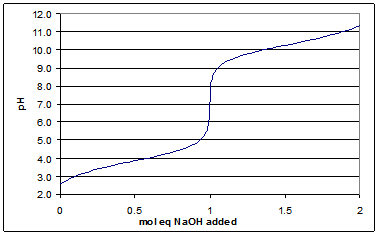 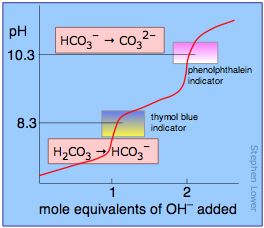 @ pH 7 considerable CO2  remains to be neutralized.
Carbon dioxide alone will not depress pH below 4 
For strong acid  neutralization is completed@ pH 4
Acidity of natural waters caused by : 
CO2
Strong mineral acids

10
  9
  8
  7
  6
  5
  4
  3
  2
  1
Phenolphthalein endpoint
CO2 acidity
Methyl orange end point
Mineral Acidity
If there is H2CO3  pH doesn’t drop below 4
If pH < 4  Mineral acidity 

CO2 
Normal component of natural waters.
From atmosphere (Henry’s Law)
Produced from biological oxidation ( End product of both aerobic and anaerobic bacterial oxidation)
Groundwater high in CO2 since it is not free to escape to atmosphere.

30-50 mg /L can be found. 

For groundwater that do not contain Ca, Mg

Ca, Mg neutralize the CO2 through formation of bicarbonates.

CO2 + CaCO3  Ca2+ + 2HCO3
Mineral Acidity  in industrial wastes 
		(sulfuric acid , salts of sulfuric acid)

Conversion of sulfur , sulfides, iron pyrites to sulfuric acid and sulfates by sulfur oxidizing bacteria.

2S+3O2+2H2O     bacteria   4H++2SO42-
FeS2+3 ½ O2+H2O   bacteria     Fe2++2H++2SO42-
Significance of CO2 and Mineral Acidity 
Not very important for public health. 
CO2 in malt and carbonated beverages higher than natural waters.
If water contain mineral acidity 
unpleasant taste 
no consumption 
Acidic waters  corrosive characteristics
Corrosive factor  CO2 
			in industrial wastes ; mineral acidity
CO2  content is also important in lime-soda ash softening, 
In biological treatment pH must be maintained (6.0-9.5). Amount of chemicals are calculated based on acidity values.
Combustion of fossil fuels   Nitrogen oxides 						+Sulfur oxides 
When mixed with rain  forms sulfuric and nitric acids.
Acid rain  also cause leaching of chemicals (aluminum ) from soil.
Methods of Measurement

Measured with standard alkaline solutions.
Mineral acids  Titration to pH 3.7 (methyl orange end point) (methyl orange acidity)
Titration till phenolphthalein end point (pH 8.3)  Mineral acidity + acidity due to weak acids.
Total acidity  (phenolphthalein acidity)
CO2 

Special precautions are required for sample collection , handling, and analysis of CO2 .
Partial pressure of CO2 in water is greater that in the atm.
Avoid exposure to air.
Analyze at the point of collection 			(min exposure to air min. temp. change)
Collect sample by using submerged tubes, fill completely , leave no air pockets  keep the temp. same.
Titration Method

To minimize contact with air  titrate in a graduated cylinder.
 CO2   will be lost due to stirring.
Take second sample for titration, add required titrant .
Reach final end point slowly.
Pinkish color should persist for 30 s
Excess is siphoned
Standard reagent NaOH must be free of sodium carbonate.

Neutralization rxn: 
2 NaOH + CO2    Na2CO3 + H2O 
Na2CO3 + CO2 + H2O  2NaHCO3
If Na2CO3 is originally present  cause wrong results.
For CO2  measurement Na2CO3 sol’n  can be used as standard titrant.
Calculation from pH and alkalinity 
Amount of CO2  can be calculated using ionization eqn. for carbonic acid.
H2CO3 		   [H+] +[HCO3-]  
 KA1 = [H+] *[HCO3-] / [H2CO3]
[H2CO3] = carbonic acid molar content + free carbon dioxide.

CO2  = 99%  	[H2CO3]  ˜= [CO2 ]

Example : 
KA1 =4.3*10-7, [H+] =10-7 , [HCO3-] = 4.3*10-3

[CO2 ]= 10-7*4.3*10-3 / (4.3*10-7) = 10-3 mol/L
						          = 44 mg /L
Dissolved solidsconcentration must be known.
Require accurate pH measurement 

Calculation method 
Titration method
 		for smaller concentration , excessive 	titration errors
If CO2 > 2 mg/L  use titration method
Methyl Orange Acidity

If pH < 4  contain mineral(methyl orange)acidity 
Mineral acids are neutralized @ pH 3.7 
Bromphenol blue has sharper color change.
E.W CaCO3 = 50 
N/50 NaOH is used 1mL = 1 mg acidity
Results are reported as CaCO3
Phenolphthalein Acidity 

Total acidity = mineral acidity + from weak acids
Weak acids are neutralized at pH 8.3 
Phenolphthalein or metacresol purple indicators are used
Titrant: N/50 NaOH 
Results are expressed as CaCO3.
Application of Acidity Data
CO2  determination for public water supplies considered for the selection of treatment methods.
Corrosion control
Softening 
Industrial wastes  Mineral acidity must be neutralized before discharge
Acidity = N*Vtitrant*50*1000 / ( mL sample)
E.WCaCO3 = 100/ 2 = 50 g/eq